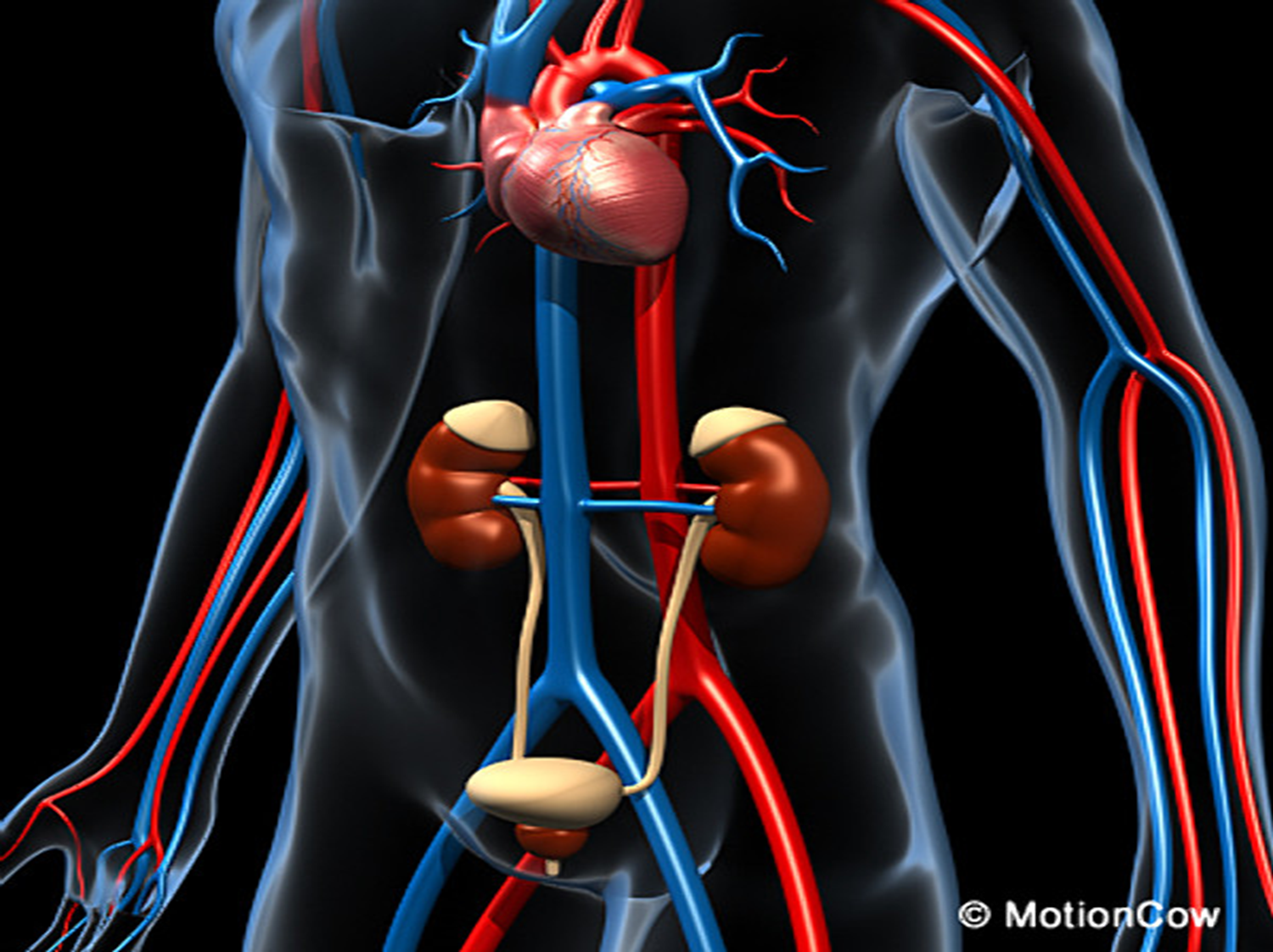 Urinary System
By: 
Franco María
Jiménez Iveth
Lamboglia Rosa
Rodríguez Ryan
Rodríguez Yissel
Santamaría Ángel
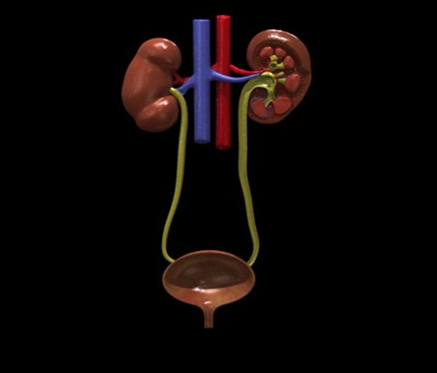 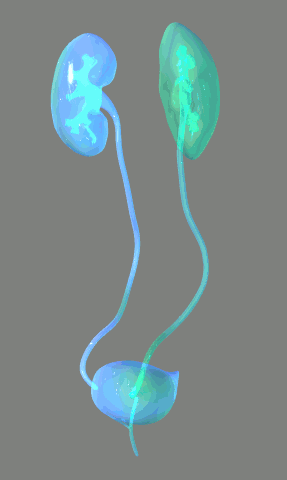 The Urinary System is a group of organs in the body concerned with filtering out excess fluid and other substances from the bloodstream. The substances are filtered out from the body in the form of urine.
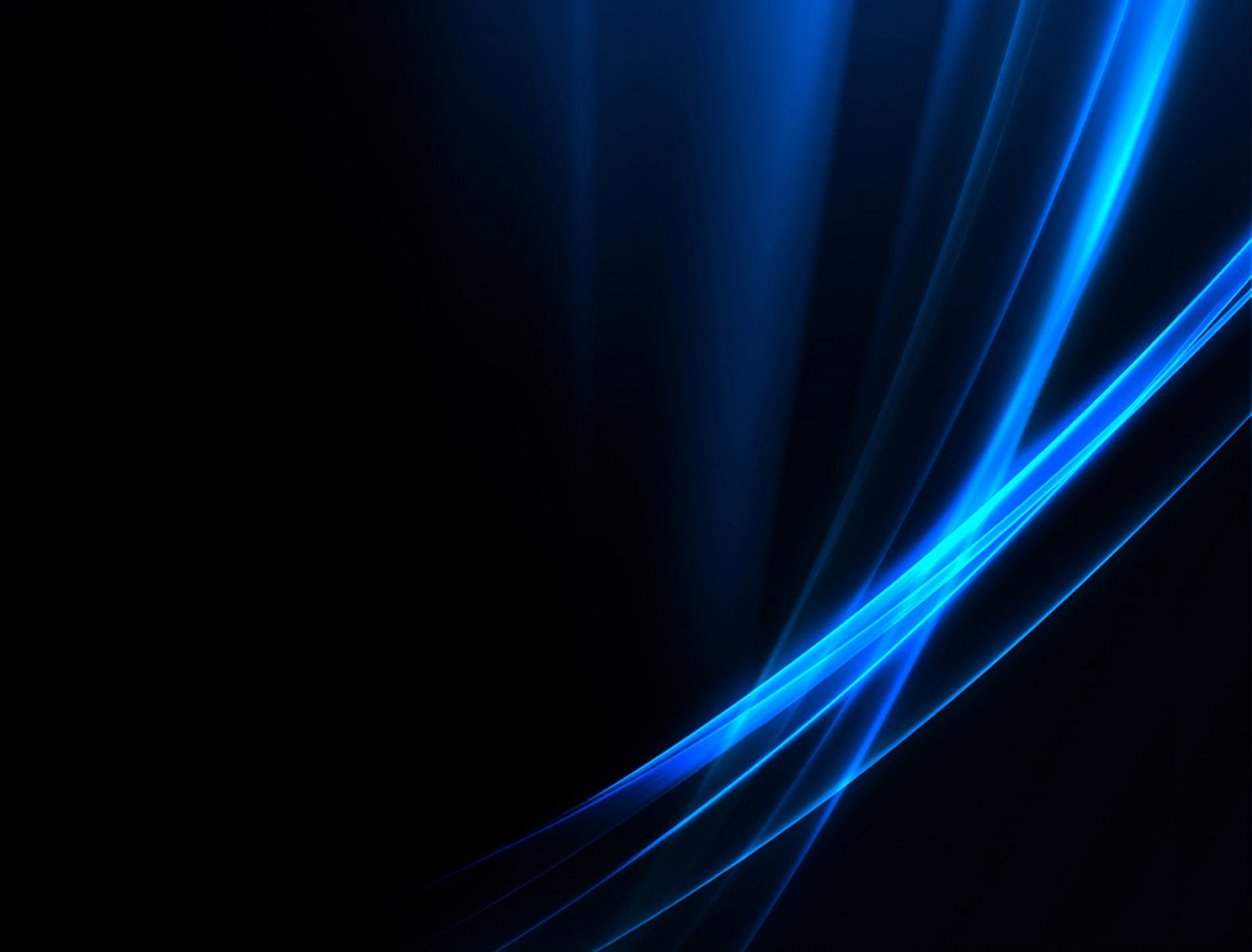 Organs in the Urinary System
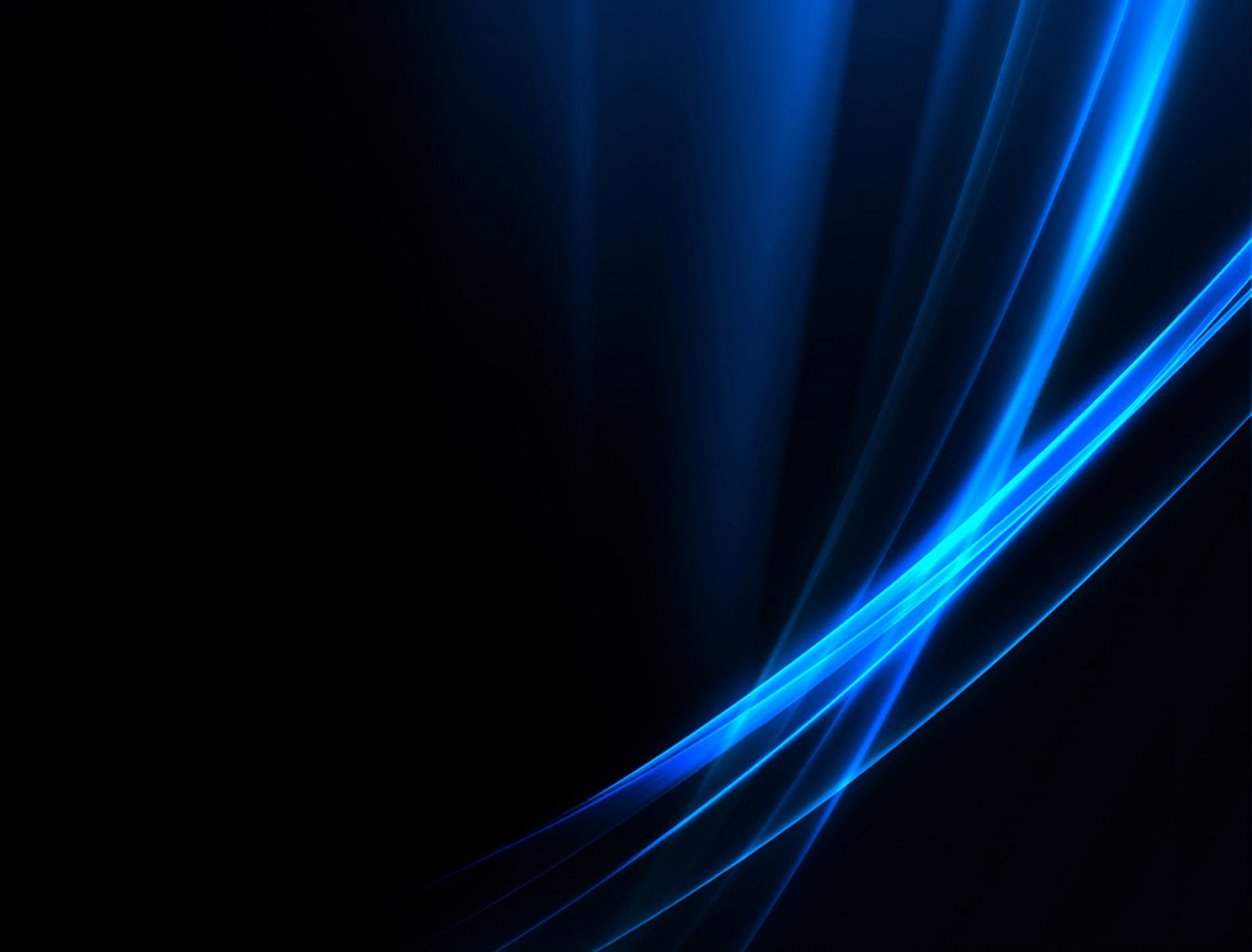 Basic Unit of the Kidneys
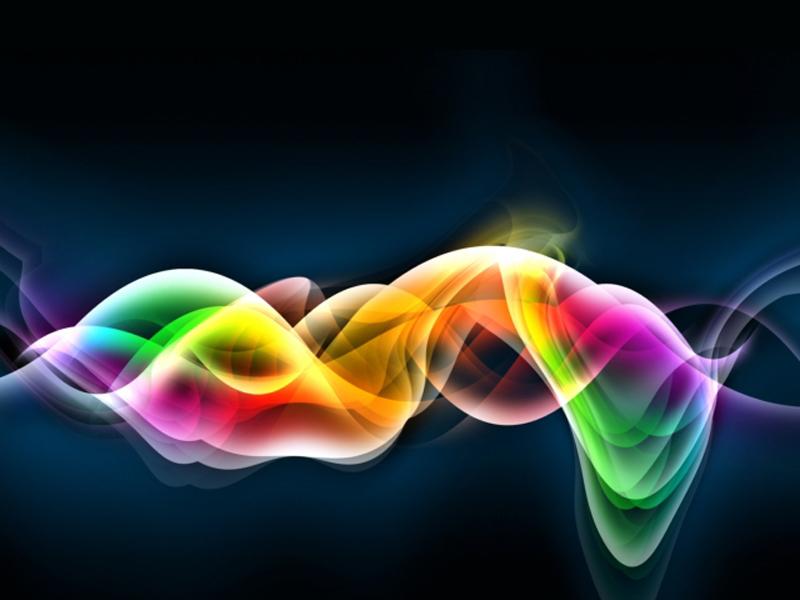 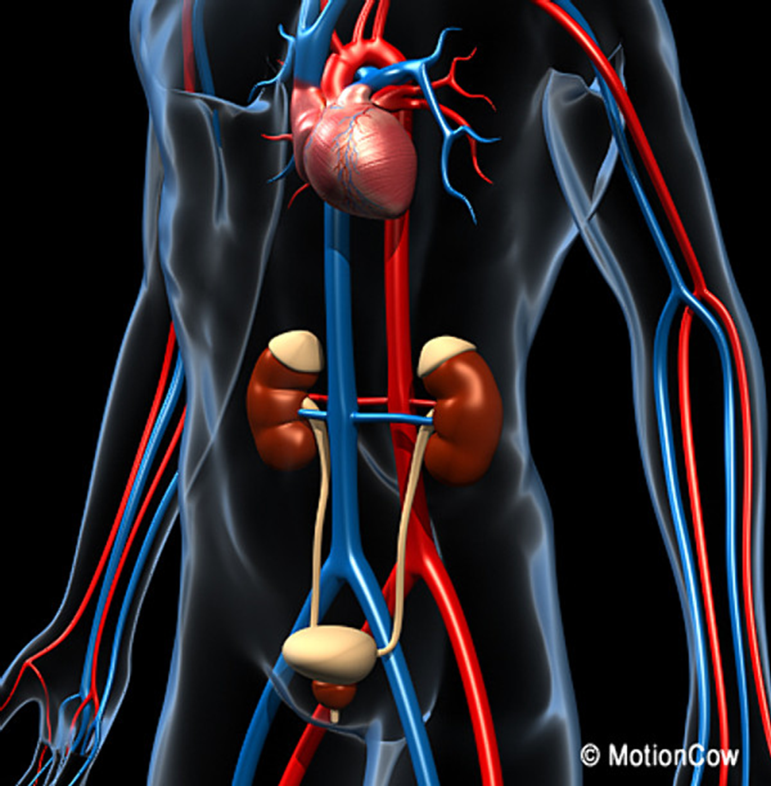 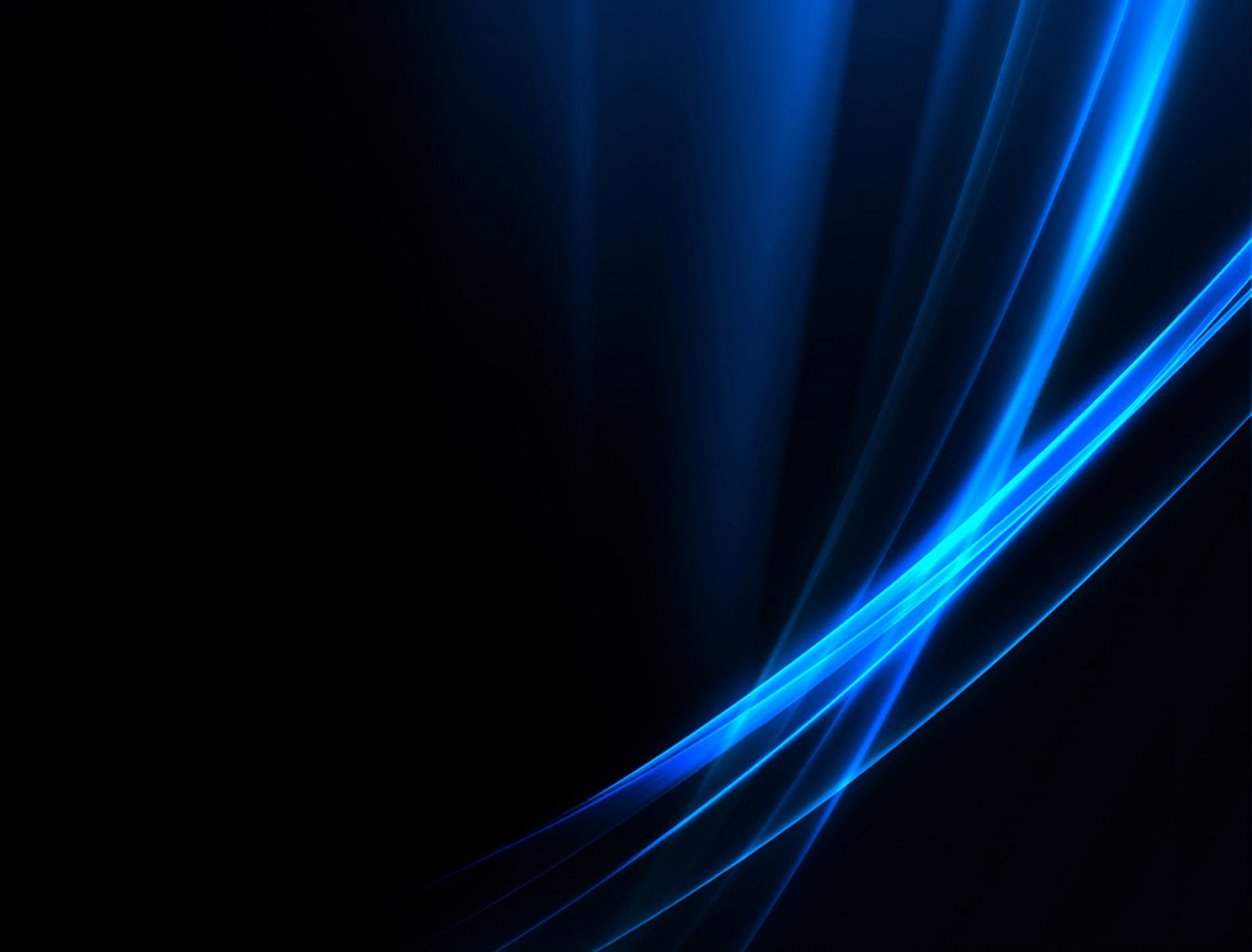 Basic Unit of the Kidneys
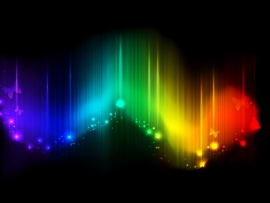 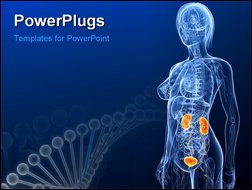 Main functions
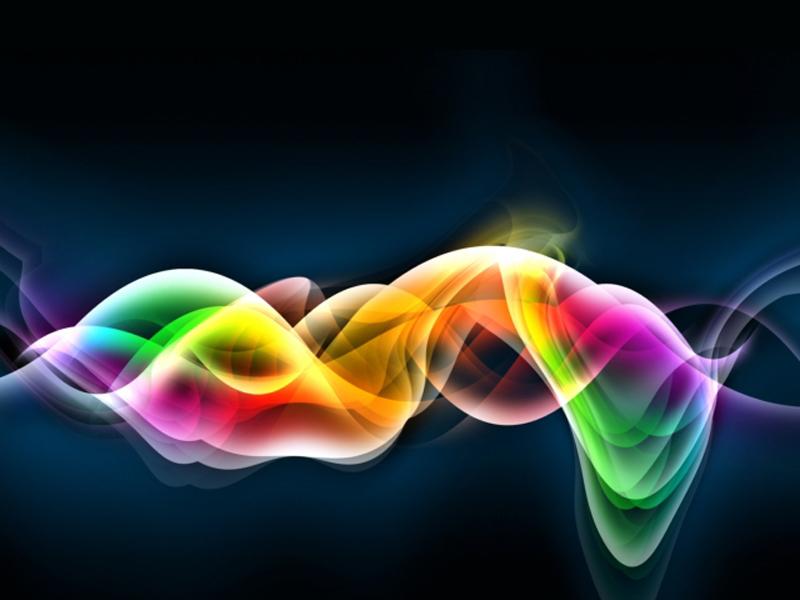 Formation of Urine
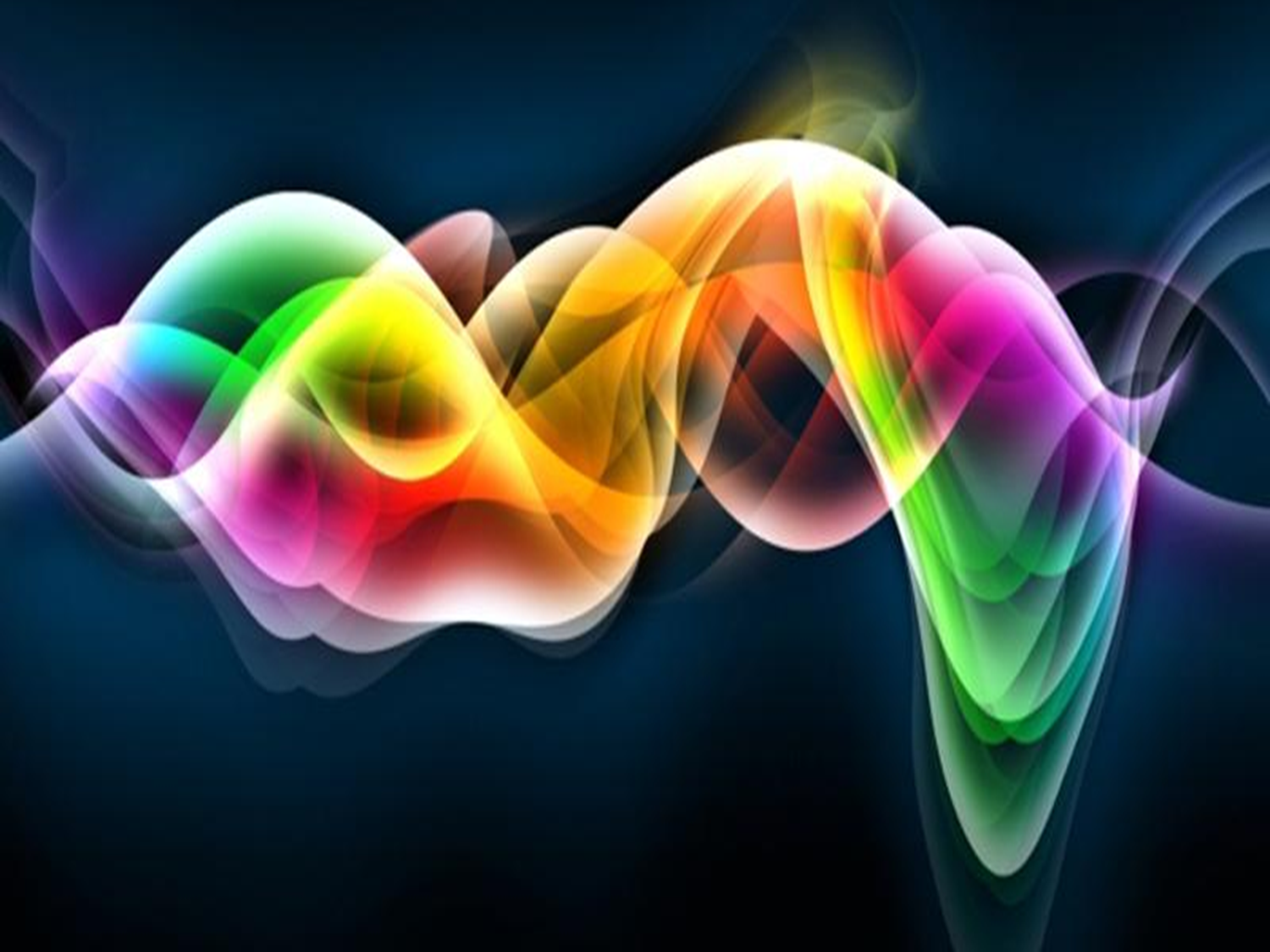 Formation of Urine
Reabsorption
This reabsorption process allows water (H2O) to pass from the glomerular filtrate back into the circulatory system
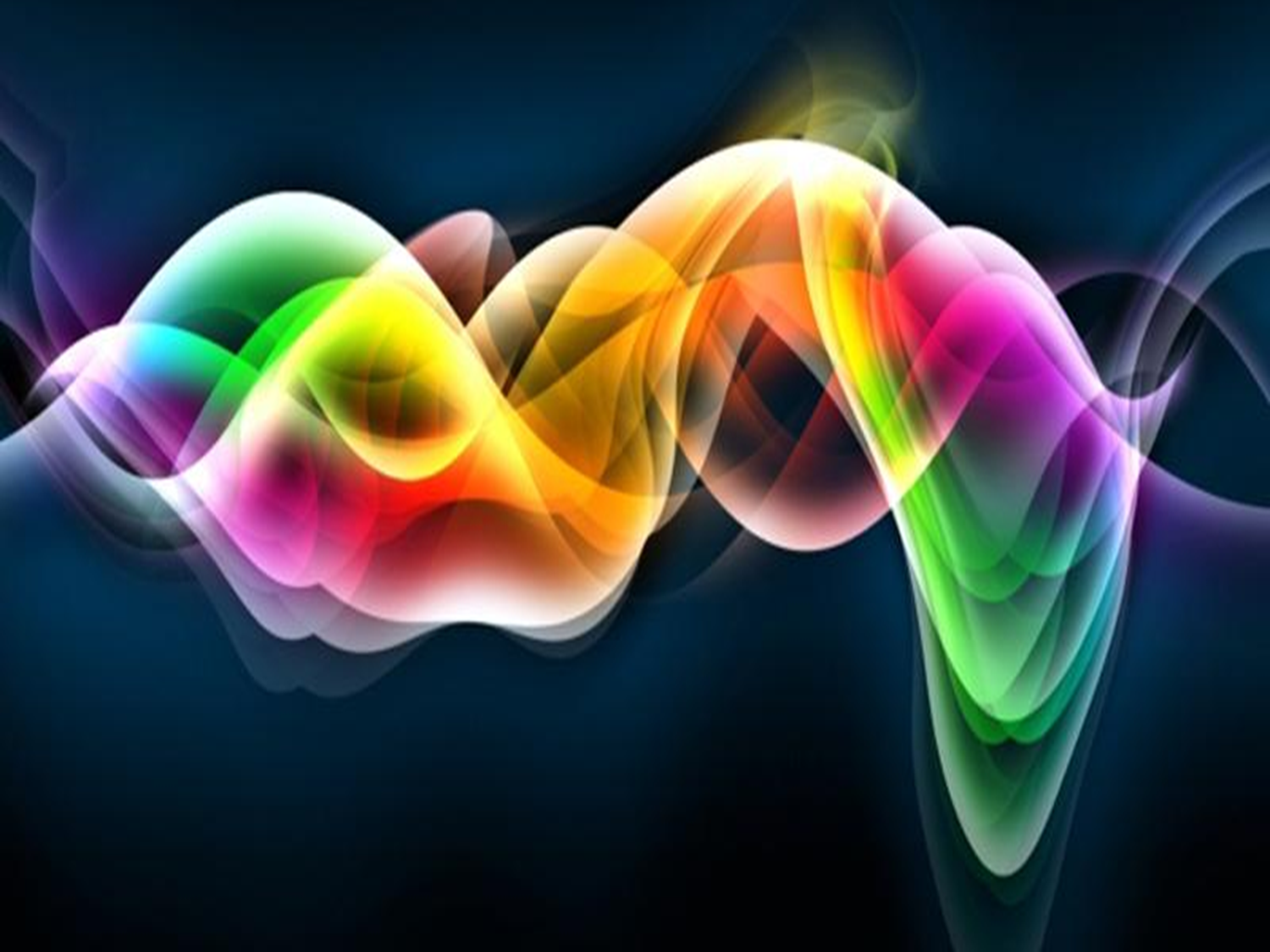 Formation of Urine
Secretion
Some substances are removed from blood through the peritubular capillary 
Urine is a collection of substances that have not been reabsorbed during glomerular filtration or tubular reabsorbtion.
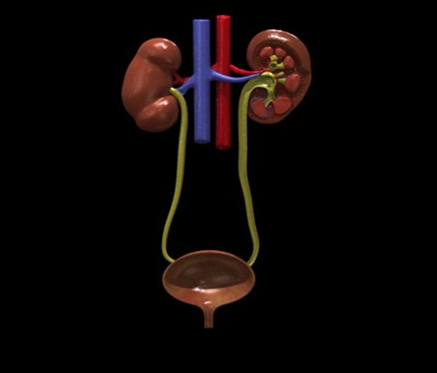 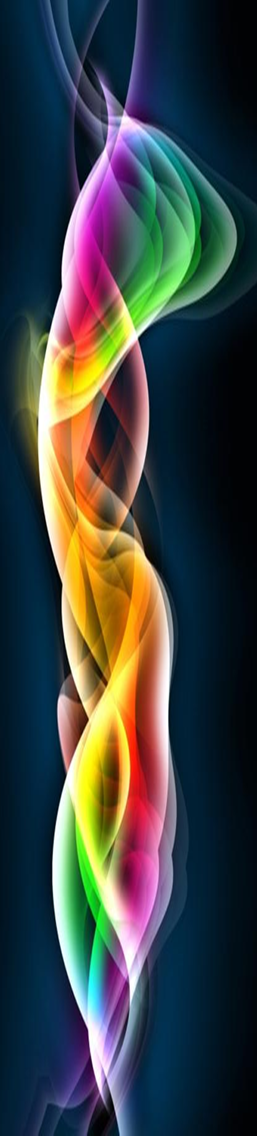 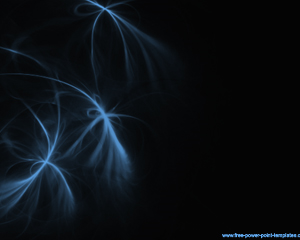 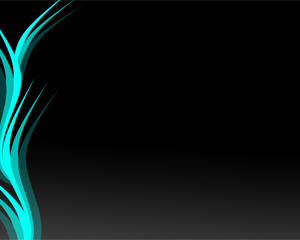 URINARY SYSTEM ‘S PATHOLOGY
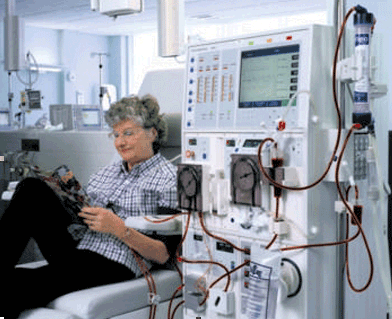 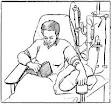 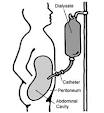 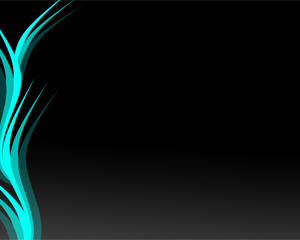 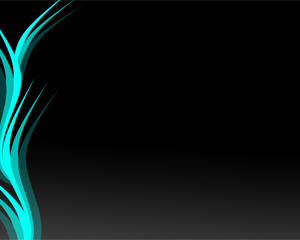 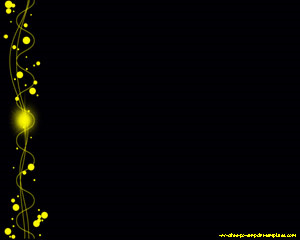 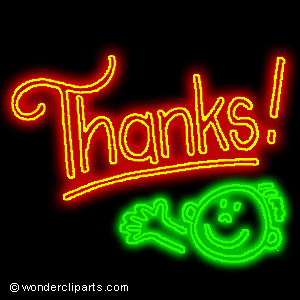 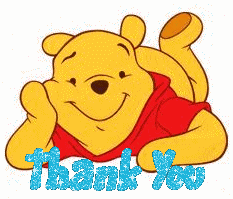